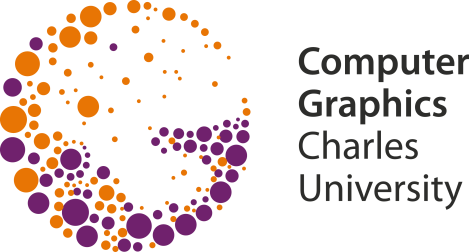 Bidirectional Photon Mapping
Jiří VorbaCharles University in PragueFaculty of Mathematics and Physics
1
[Speaker Notes: Name, master student of  CG at Ch.U. in Prague]
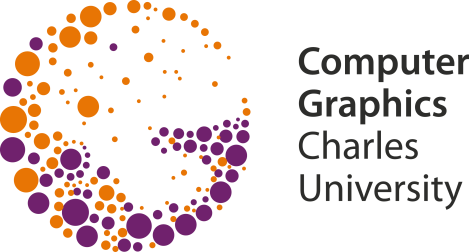 Motivation
Goal: Robust Global Illumination
Photon Mapping good at:
Caustics
Reflections of caustics
Small light sources
Photon Mapping bad at:
Glossy scenes
© H.W.Jensen
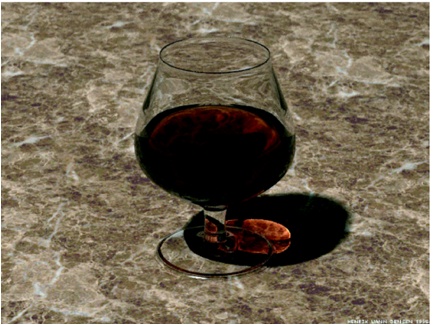 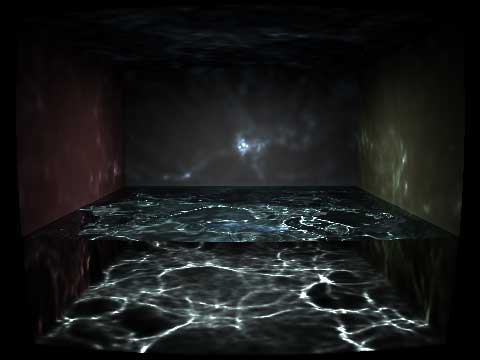 2
© Wojciech Jarosz
[Speaker Notes: New robust method for computing GI based on photon mapping
Why do we concern with looking for a new robust method?

PM is good at rendering scenes with difficult light settings.

Wide range of scenes which PM does not handle properly.
Problematic scenes contain many glossy materials.]
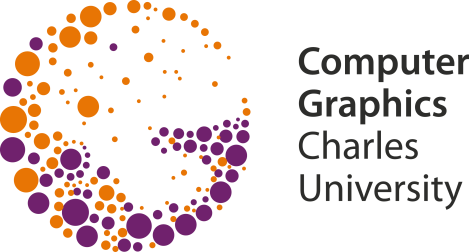 Our contribution
Photon Mapping
3
[Speaker Notes: An example of such a problematic scene.

Cornell box-like scene with solely glossy materials.

Blotchy artifacts and grainy noise

To the right: our bidirectional approach]
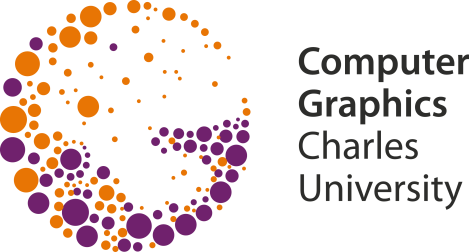 Outline
Review of Photon Mapping (Jensen et al.)
Main idea
Algorithm overview
Results
Application to progressive methods
Conclusion
4
[Speaker Notes: Briefly review the PM algorithm
Present the main idea of our approach
Give an algorithm overview
Show our results
Also present the results of our implementation into the progressive PM methods]
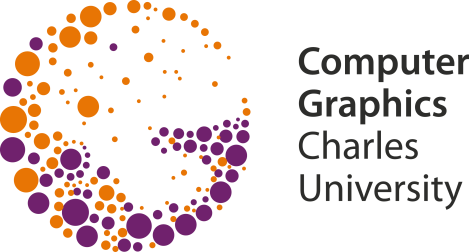 Photon Mapping review
First pass
Photon shooting
Overall lighting approximation
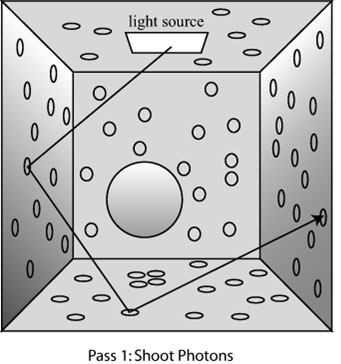 © Kavita Bala
5
[Speaker Notes: Two passes

In the first pass: shoot photons, trace them through the scene, store information about photon-surface interactions
Photon map data structure
Approximates the overall lighting of the scene]
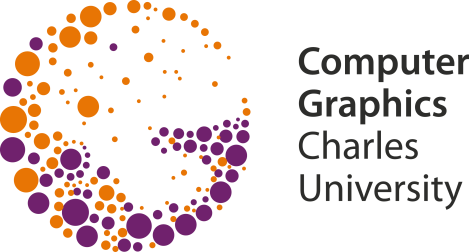 Photon Mapping review
Second pass
Light path connection heuristic
Secondary rays
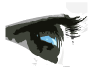 PM
query
Primary rays
BRDF lobe
6
[Speaker Notes: Approximation in photon map used during the second pass
Computing the pixel values, tracing primary rays into the scene, when the surface is hit, algorithm decides whether to estimate the reflected radiance from the photon map or another level of distribution ray-tracing
Decision depends on the type of a material and on the type of the lighting

Important:
Second pass as it is suggested by Jensen – heuristic which tells us when to connect the light path by estimating the reflected radiance]
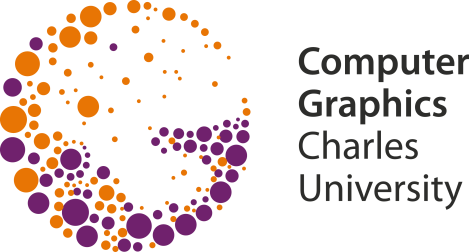 PM issues
Correlated queries
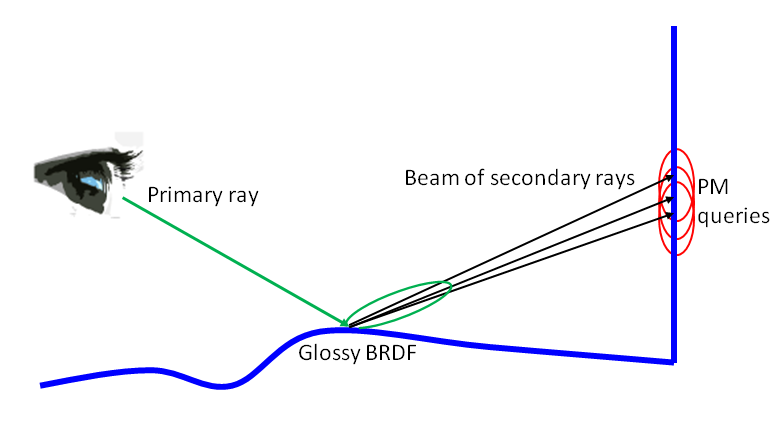 7
[Speaker Notes: Two problems cause that the PM produce the artifacts…

There is the first one.
Directly visible glossy surfaces rendered by one level of distrib. Ray-tracing
Narrow BRDF peak => beam of secondary rays
Hit the surface close to their origin , photon map queries are correlated (contain the same photons), averaging of the error contained in the photon map is not achieved]
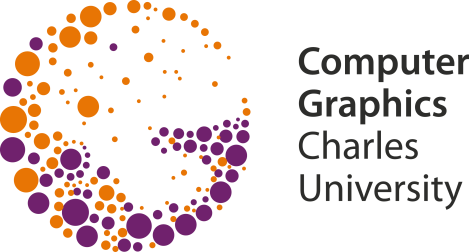 PM issues
Radiance estimate variance
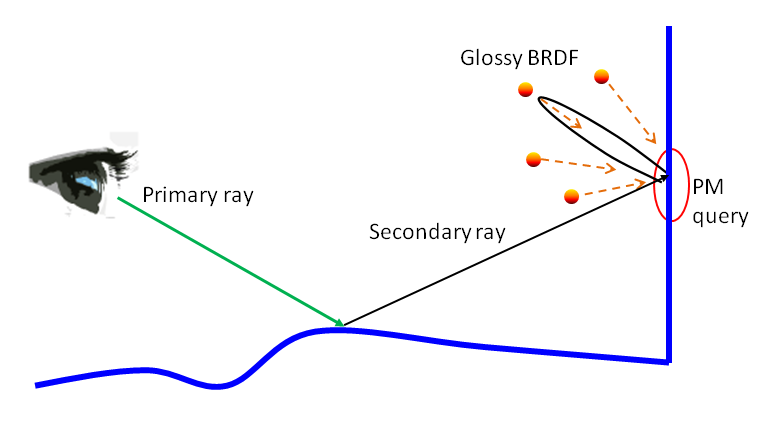 8
[Speaker Notes: The undiserable effects of the first problem are boosted by the second one.

Secondary ray hits another glossy surface, narrow BRDF peak acts as a filter of photon directions, only few photons coming from the right direction contributes to the final radiance estimate => the radest. Suffers from high variance

Both issues combined result into the blotchy artifacts and noisy images]
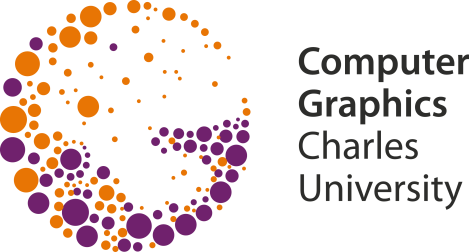 Main idea
PM
query
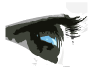 PM
query
PM
query
9
[Speaker Notes: How to cope with the problems?

Second pass heuristic fails on glossy scenes. Some scenes and even some parts of the light transport would need to connect light paths after one bounce of camera ray and others after more bounces.

Idea: to connect light paths in every bounce of the camera ray, do not know in advance which particular scene we are given

This brings a new problem. Obviously the same light transport is computed multiple times.]
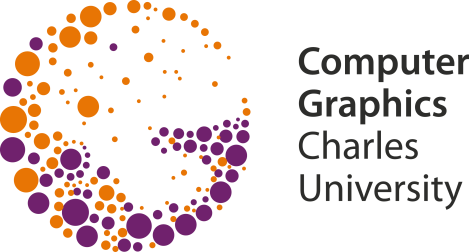 1st strategy
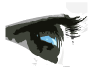 PM
query
10
[Speaker Notes: Example of a particular light path which contribution is included multiple times.

One segment generated from camera, three segments generated from light, connected through the radiance estimate.]
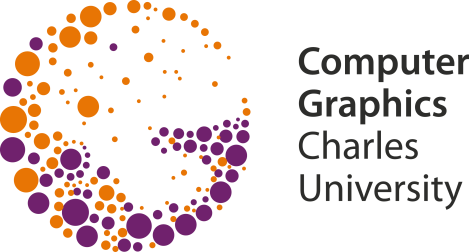 2nd strategy
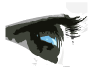 PM
query
11
[Speaker Notes: Radiance estimate performed in the second camera path bounce,

Contribution of the same light path included, this time 2 segments from the camera and 2 from a light source]
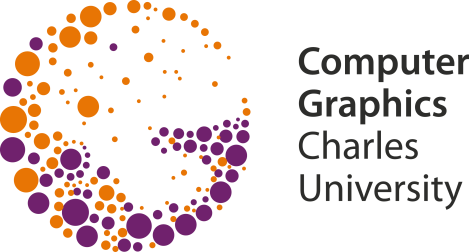 3rd strategy
PM
query
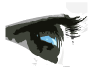 12
[Speaker Notes: Etc. etc. so we end up with few different strategies which compute the same light transport.

Every strategy is advantageous for a different type of light transport.]
Strategy combination
Multiple importance sampling (Veach 97)
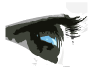 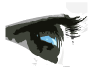 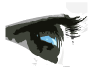 13
[Speaker Notes: How do we combine various strategies?

MIS
MIS solves the very same problem in the algorithm of BDPT

For every path the weight is computed and the path contribution is multiplied by that weight.

The path weight is evaluated according to the way of generating the path.

If the path can be generated from three different strategies -> weights evaluated as it is shown on the slide

Details of computing the probabilities P are given in the article itself]
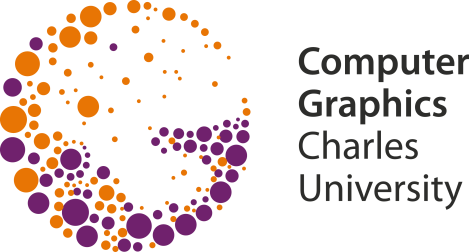 Algorithm overview
First pass
the same as in PM
Second pass
Path-Tracing
Radiance estimate at every path vertex
light path contribution multiplied by MIS weight
14
[Speaker Notes: How the Bidirectional Photon Mapping algorithm looks like?

Heuristic replaced by the path-tracing]
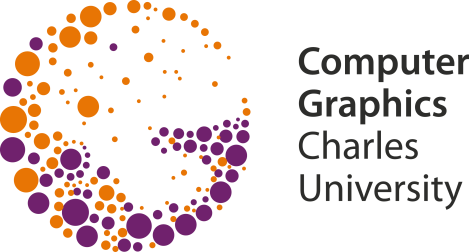 Results
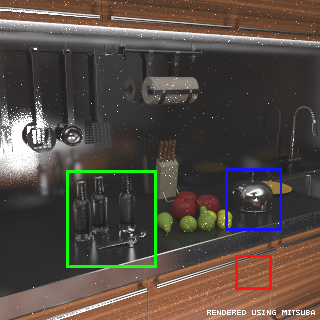 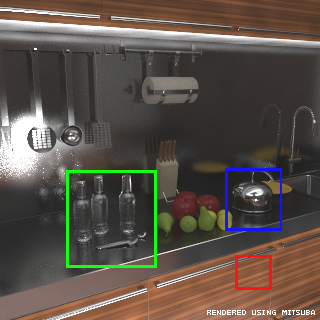 Our Bidirectional Photon Mapping
Photon Mapping
15
Application to progressive methods (not a part of the CESCG article)
Overcoming the memory limits
Solving finer details
Consistent method
Our implementation
Based on Stochastic Progressive PM
16
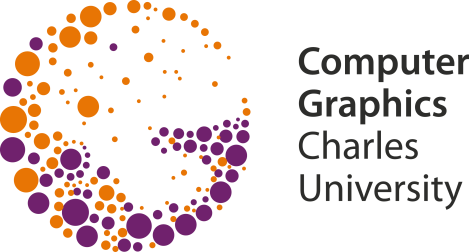 Progressive results
Our bidirectional method (not progressive)
Our progressive bidirectional method
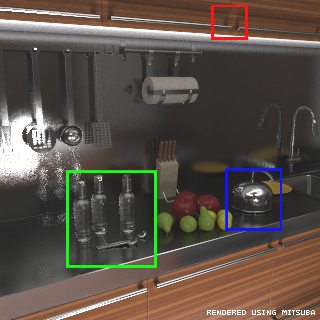 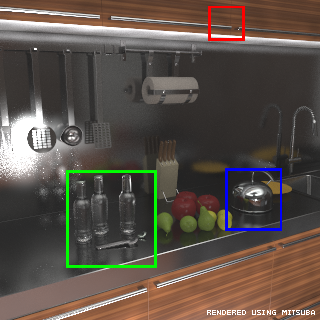 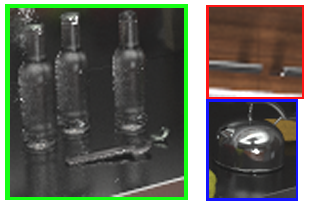 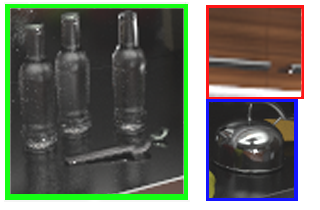 17
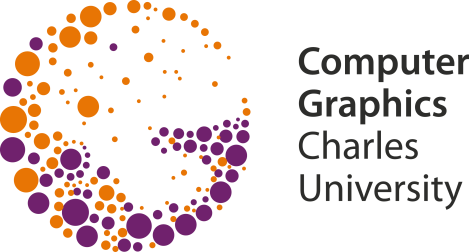 Results
Photon Mapping
Progressive Bidirectional Photon Mapping
18
[Speaker Notes: robustni alg. Vyvinuty na zaklade PM]
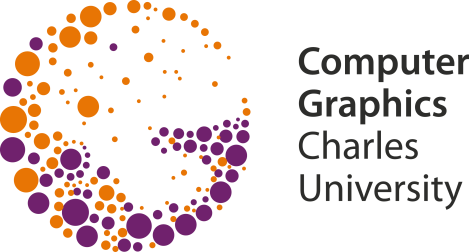 Results
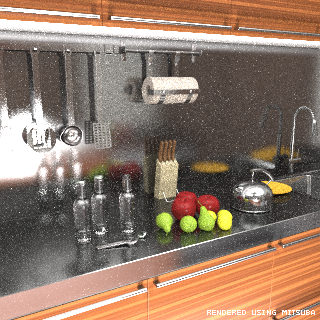 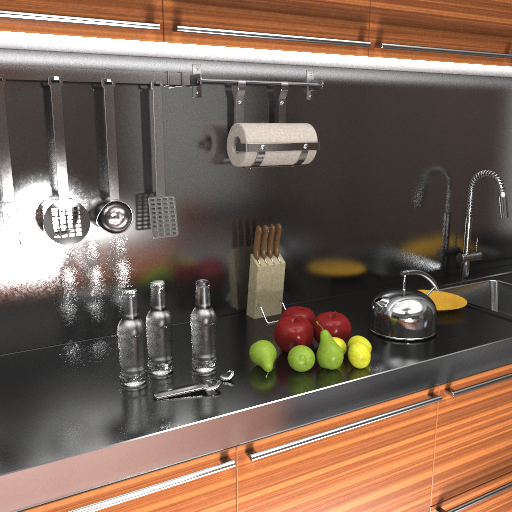 Reference  - PT
(320x320, 4 days on 6 cores)
PBDPM  (512x512, 1 day 3h on 6 cores)
19
[Speaker Notes: Nejak popsat]
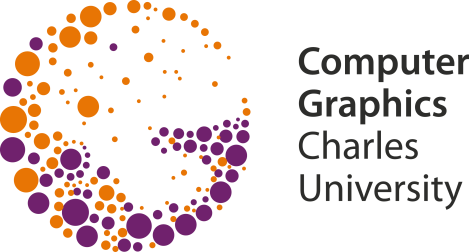 Limitation
Bias introduced by an inappropriate MIS weights
“gap” between a photon hit and a camera ray end point
Our assumption
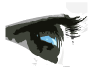 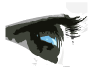 Reality
PM
query
PM
query
20
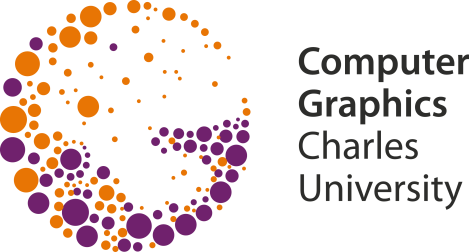 Conclusion
Contribution
New more robust photon mapping based method 
Future works
“Area light source” strategy
Compensate the bias introduced by inappropriate MIS weights
21
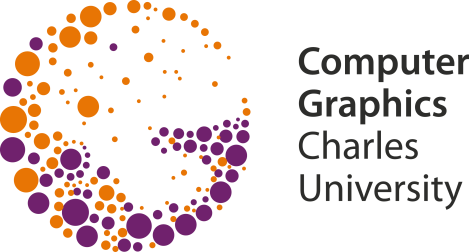 The end
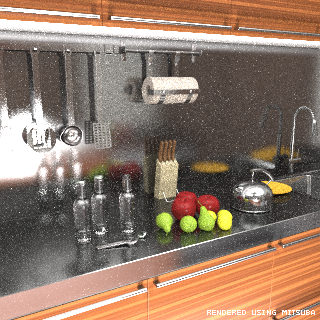 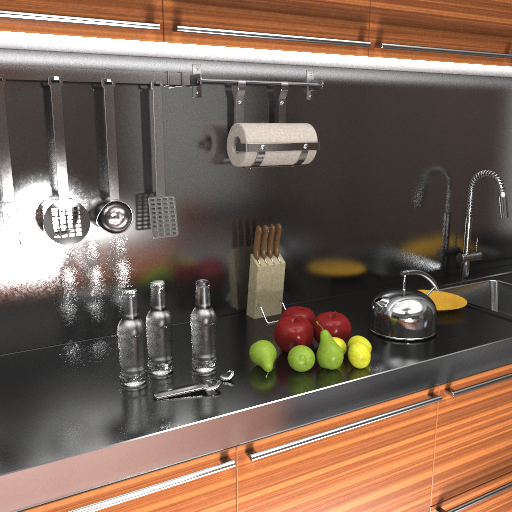 Reference  - PT
(320x320, 4 days on 6 cores)
Thank you!
Questions?
PBDPM  (512x512, 1 day 3h on 6 cores)
22